Pertemuan  3
Metode  
METODE  PENCATATAN
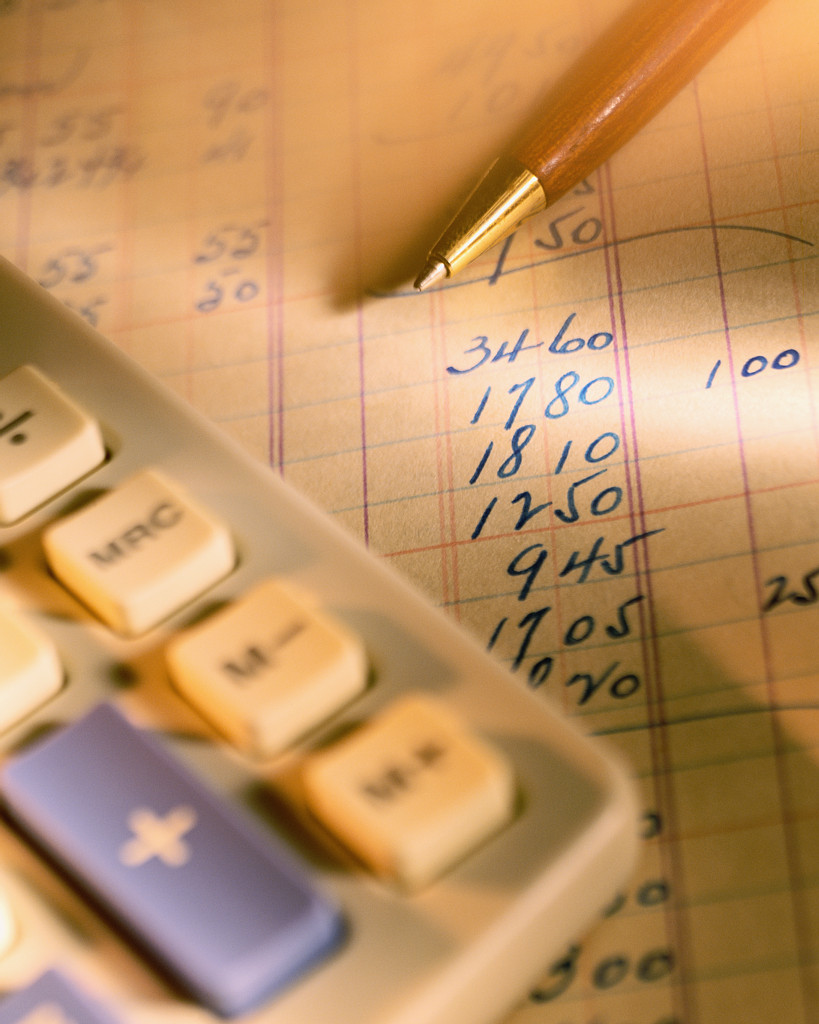 Metode  Pencatatan  Investasi  Saham
Metode Ekuitas (Equity Method)

Metode Biaya (Cost Method)
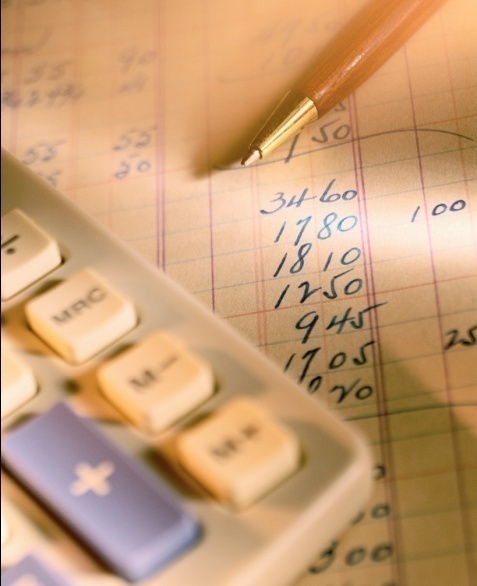 Metode  Pencatatan  Investasi  Saham
Kepemilikan saham minoritas (kecil) , % kepemilikan saham dibawah 20 %, disarankan pencatatannya menggunakan Cost Method.

Kepemilikan saham dengan jumlah cukup besar (dapat mempengaruhi secara berarti), % kepemilikan saham antara 20 % s/d/ 50 %, pencatatannya disarankan menggunakan  Equity Method.
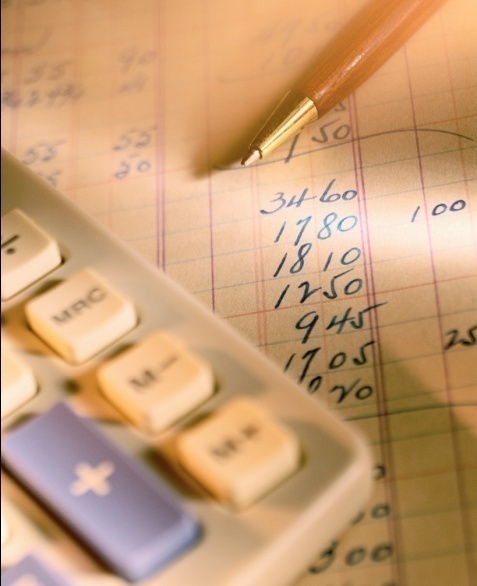 Metode  Pencatatan  Investasi  Saham
Perusahaan induk yang kepemilikan sahamnya di perusahaan anak mayoritas (dapat mengendalikan perusahaan anak), % kepemilikan saham diatas 50 %, pencatatannya dapat dilakukan dengan Cost Method atau Equity method, namun dianjurkan Equity Method. 

Tetapi perusahaan induk diharuskan menyusun Laporan Konsolidasi.
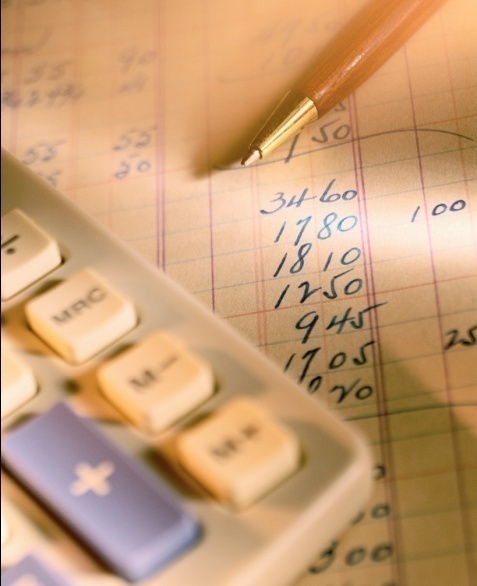 Metode  Ekuitas
Akuntansi metode Ekuitas pada dasarnya adalah akuntansi akrual untuk investasi ekuitas yang memungkinkan perusahaan investor menggunakan pengaruh yang signifikan terhadap perusahaan investi. 

Berdasarkan metode ekuitas, investasi dicatat pada biaya perolehan dan disesuaikan dengan keuntungan, kerugian dan deviden. Perusahaan investor melaporkan bagian miliknya yang menjadi keuntungan perusahaan investi sebagai pendapatan investasi dan bagian bebannya dari kerugian perusahaan investi sebagai kerugian investasi.
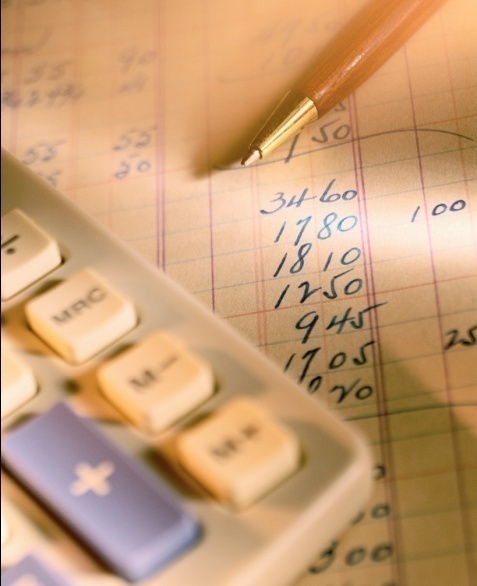 Metode  Ekuitas
Rekening investasi ditambah dengan pendapatan investasi dan dikurangi dengan kerugian investasi. 
Dividen yang diterima dari perusahaan investi adalah disinvestasi berdasarkan metode ekuitas, dan dividen tersebut dicatat sebagai pengurang rekening investasi. 
Maka pendapatan investasi pada metode ekuitas merefleksikan bagian investor atas laba bersih perusahaan investi, dan rekening investasi merefleksikan bagian investor atas aktiva bersih investi.
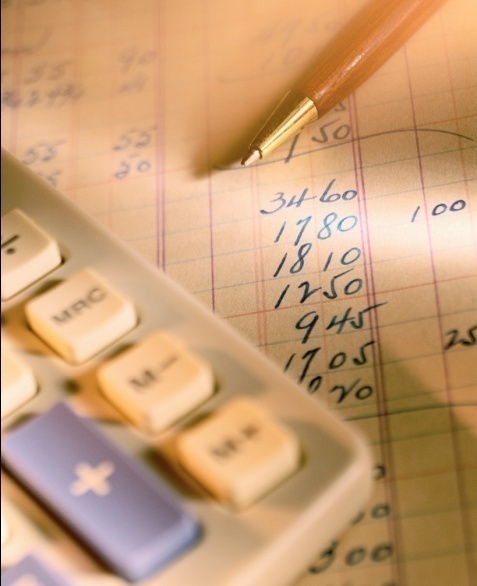 Pencatatan  Dengan  Metode  Ekuitas
Laba perusahaan anak

	Investasi saham perusahaan anak	xxx
		Laba-rugi				xxx
	
(% kepemilikan x laba perusahaan anak)
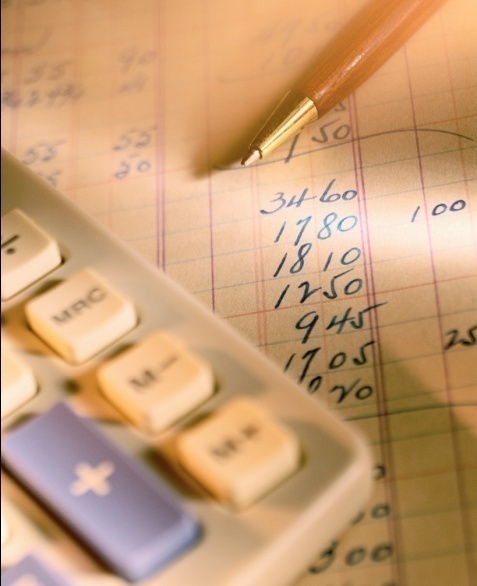 Pencatatan  Dengan  Metode  Ekuitas
Rugi perusahaan anak

	Laba-rugi				xxx
		Investasi saham perusahaan anak	xxx

	(% kepemilikan x rugi perusahaan anak)
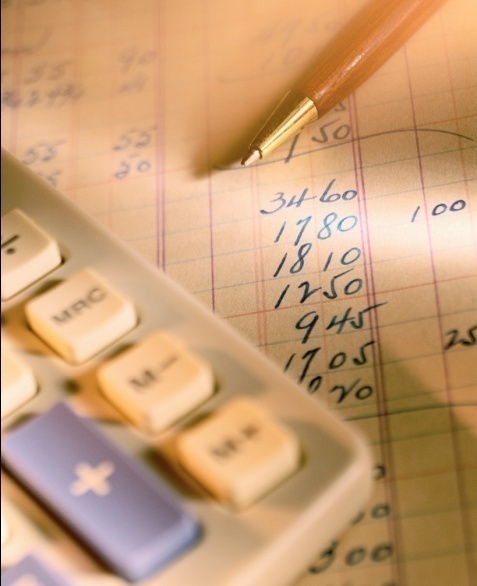 Pencatatan  Dengan  Metode  Ekuitas
Dividen perusahaan anak

	Piutang dividen/kas			xxx
		Investasi saham perusahaan anak	xxx

	(% kepemilikan x dividen perusahaan anak)
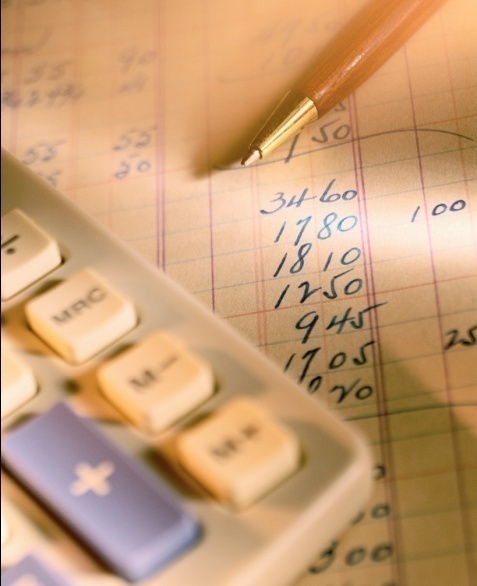 Metode   Biaya
Berdasarkan metode biaya, investasi dalam saham biasa dicatat pada biayanya, dan dividen dari laba berikutnya dilaporkan sebagai pendapatan dividen. Ada suatu pengecualian, dividen yang diterima melebihi bagian laba investor setelah saham diperoleh, dianggap sebagai pengembalian modal (atau likuidasi dividen) dan dicatat sebagai pengurang terhadap rekening investasi.
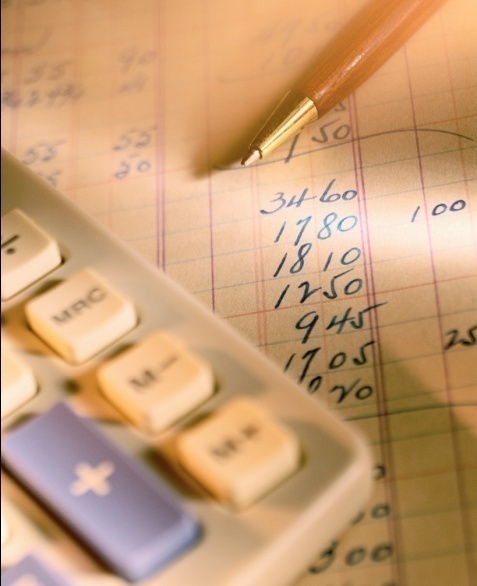 Pencatatan  Dengan  Metode  Biaya
Laba perusahaan anak
	
Tidak dijurnal
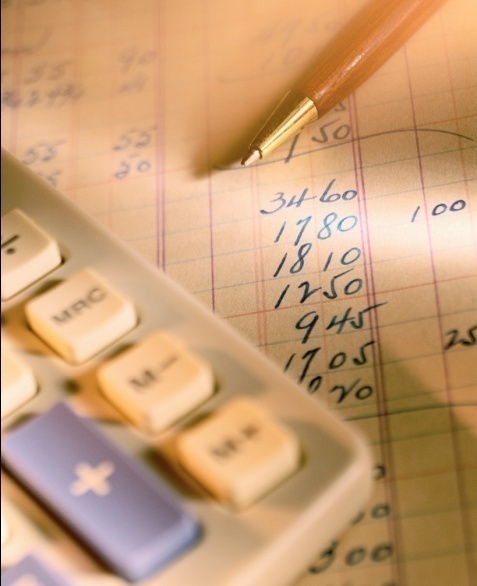 Pencatatan  Dengan  Metode  Biaya
Rugi perusahaan anak

Tidak  dijurnal
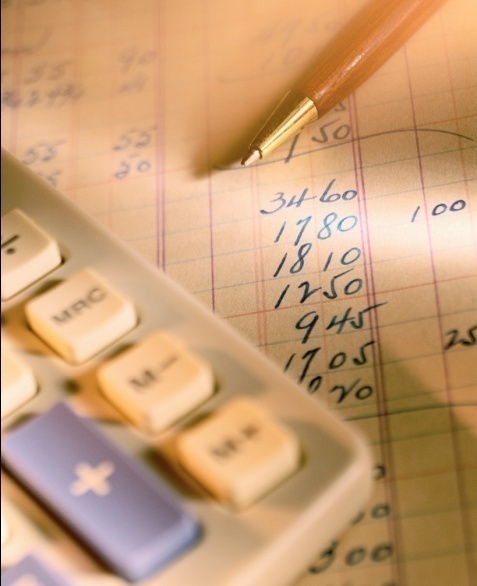 Pencatatan  Dengan  Metode  Biaya
Dividen perusahaan anak
	
                Piutang dividen/kas			xxx	
		Pendapatan dividen			xxx

	(% kepemilikan x dividen perusahaan anak)
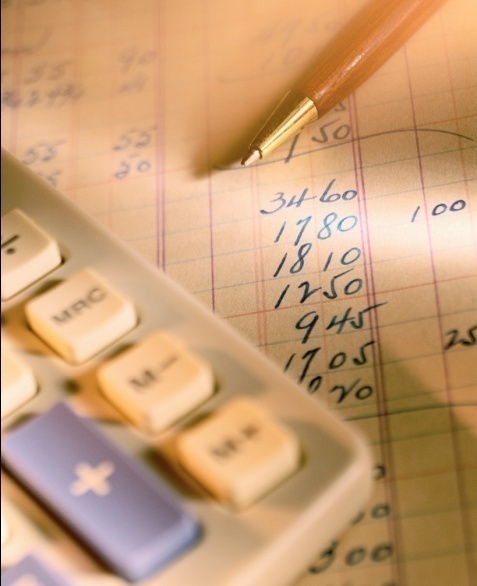